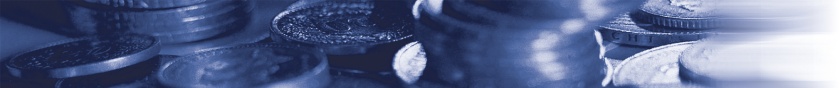 GROUP 3
Russian Experience of Treasury Modernization Project and PFMIS Implementation
Countries: Azerbaijan, Armenia, Belarus, Bulgaria, Serbia, Ukraine, Uzbekistan.
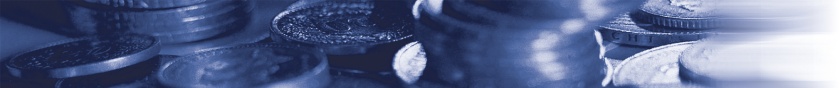 1.Liquidity management

a) Funds withdrawal from commercial banks,  consolidation of funds at STA
b) Efficient funds balances management
c) Development of resources management concept
d) Placement of funds through stock exchange auctions
e) Development of liquidity management software.
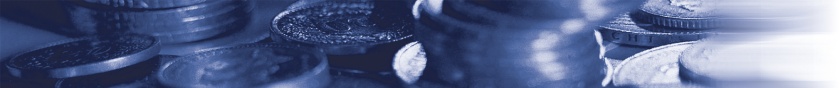 Access of budget users to the automated treasury management system

a) Specificity of federal state
b) Country geography and number of budget users.
c) Utilization of corporate cards.
d) Personal office of the budget user in the portal system, development of separate software for documents delivery to the information system, utilization of digital signature.
e) Definition of legal responsibilities of the supplier and the client in the course of the budget process.
f) Complete renunciation from paper technology.
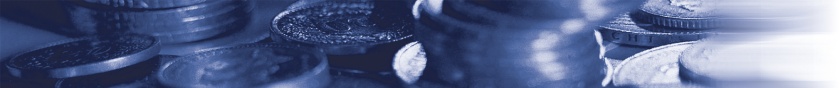 3. Provision of accounting and payroll management service by the Treasury.

4. Roll-out of the data transfer process, data base migration.

5. System testing,  concomitant operation in two systems.

6. Percentage of system customization.

7. Budget revenue planning on accrual basis
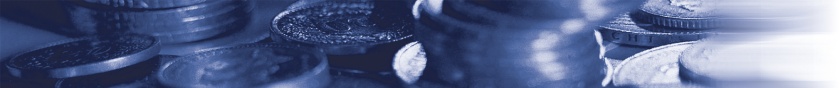 8. Magnitude of the project

9. Project development and management concept

a) Legislative support
b) Organisation of works
c) Organisation of project groups
d) Definition of ultimate goals and business-processes optimization

10. Coverage of public off-budget funds by the information system

11. Reporting consolidation

12. Internal and external system users